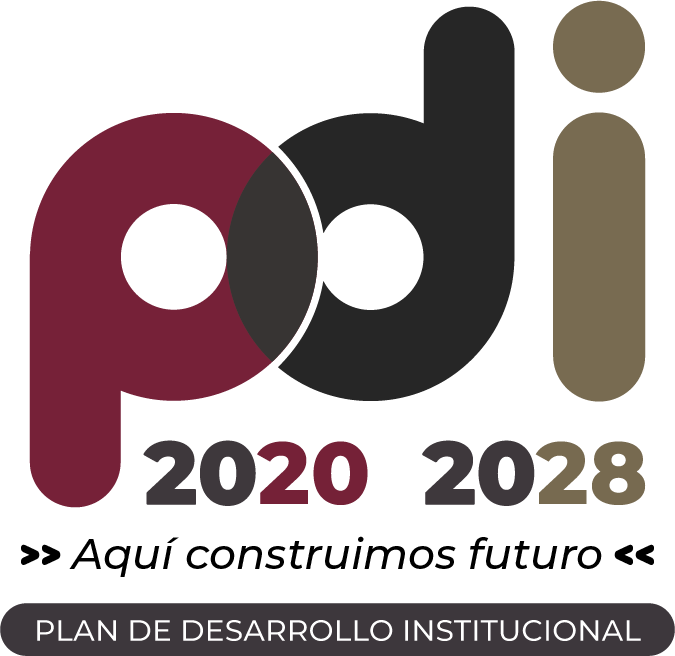 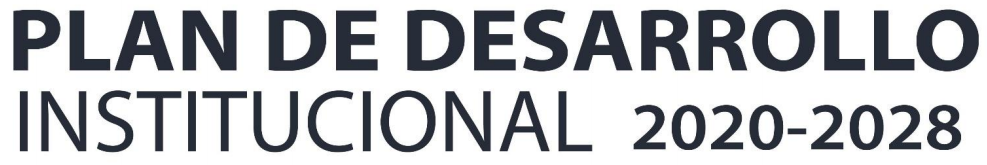 22
Proyecto
Banco de proyectos para la gestión institucional
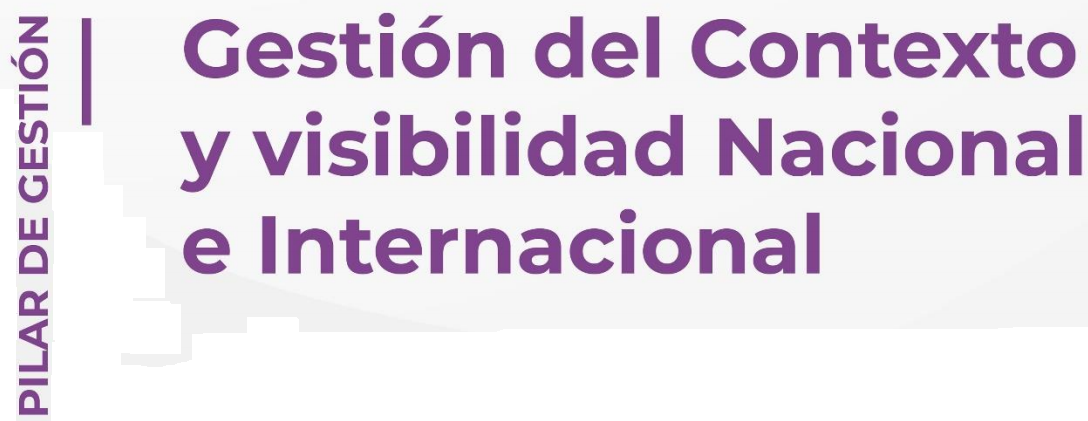 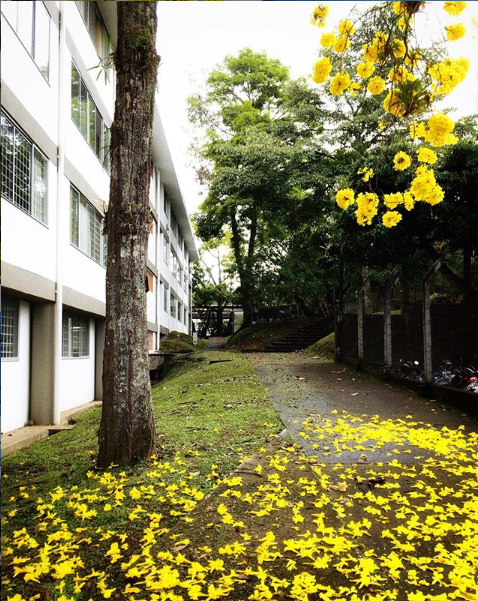 Nota: El portafolio de proyectos se construye de acuerdo con el horizonte de tiempo del período Rectoral (2020 -2023), por lo tanto, se proyectan las metas de los proyectos al año 2024 y una vez se cuente con el programa de gobierno 2024 - 2027 del Rector electo, se realizará el proceso de fortalecimiento del PDI y actualización/formulación de proyectos articulados al nuevo periodo Rectoral
Información general del proyecto
22. Banco de proyectos para la gestión institucional
Identificación del problema, necesidad u oportunidad
Si bien la universidad ha avanzado en procesos de gestión de proyectos y de recursos, éste ejercicio sigue siendo débil, pues se identifica una descoordinación interna, generada por la frágil articulación entre las unidades académicas y demás dependencias de la Universidad, para la gestión de proyectos y el monitoreo de fuentes de financiación, acentuada por los insuficientes procesos de creación de capacidades en los administrativos y docentes para la gestión de proyectos.
 
Así mismo, la Universidad ha generado diferentes ejercicios de vigilancia en los últimos años, los cuales están abocados a diferentes temáticas internas (análisis académico y sociales) y externo (monitoreo de ejercicios de planificación, monitoreo de fuentes de financiación y vigilancia tecnológica) en los cuales se ha ganado una experticia, sin embargo, estos ejercicios se han desarrollado de manera endógena desde las dependencias, lo cual puede generar reprocesos o duplicidad en la operación.
22. Banco de proyectos para la gestión institucional
Identificación del problema, necesidad u oportunidad
22. Banco de proyectos para la gestión institucional
Descripción del proyecto
El proyecto busca fortalecer el proceso de gestión de proyectos al interior de la Universidad, en términos de definición e implementación de una estructura de banco de proyectos, mejorar procesos de articulación entre unidades académicas y administrativas y crear capacidades en la comunidad universitaria para la gestión de proyectos.
 
Así mismo, generar articulación entre los diferentes actores que realizan ejercicios de análisis y monitoreo del contexto, adicionalmente, realizar ejercicios de vigilancia con las temáticas relacionadas con el proceso de "Direccionamiento Institucional" que estén a cargo de la Oficina de Planeación, en especial el monitoreo de oportunidades en el contexto relacionadas con los aliados estratégicos y los entes territoriales.
22. Banco de proyectos para la gestión institucional
General
Objetivos del proyecto
Fortalecer el proceso de gestión de proyectos al interior de la Universidad
Específicos
Mejorar la coordinación interna para la gestión de proyectos.

Consolidar los procesos de vigilancia del contexto interno y externo.
22. Banco de proyectos para la gestión institucional
Planes operativos
22. Banco de proyectos para la gestión institucional